Sistem Persamaan Linear dan Eliminasi Gauss
Pertemuan 2
Aljabar Linear dan Matriks
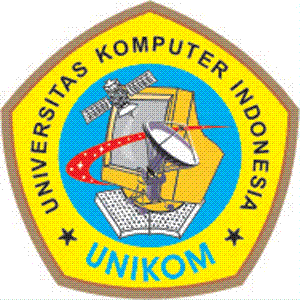 Ednawati Rainarli
Capaian Pembelajaran
Pertemuan 2
Mendeskripsikan bentuk-bentuk solusi dari sistem persamaan linier
Menggunakan operasi baris elementer dan sifat-sifat matriks untuk menyelesaikan sistem persamaan linear
Mengenali karakteristik dari solusi yang ada dalam SPL
Sistem Persamaan Linear (SPL)
Contoh SPL
 Tentukan konstanta, ruas kanan, jumlah variabel dan banyak persamaan dari sistem persamaan disamping
Secara umum SPL dituliskan menjadi
Suatu urutan bilangan-bilangan
disebut himpunan penyelesaian sistem jika
memenuhi  setiap  persamaan dalam sistem tersebut.
Sistem Persamaan Linear (SPL)
Persamaan linear dengan m persamaan dan n buah variabel dapat dituliskan kembali menjadi
Jika
maka persamaan
disebut sistem persamaan linear homogen.
Kemungkinan Solusi SPL
Konsisten  terdiri dari 2 kemungkinan yaitu punya tepat satu solusi dan punya banyak solusi (solusi tak terhingga jumlahnya)
Tidak Konsisten
Khusus untuk SPL homogen  solusi akan selalu konsisten
Jika solusi SPL homogen adalah tepat satu nilai
Maka solusi SPL homogen tersebut disebut solusi trivial 
Jika ada penyelesaian lain yang memenuhi sistem persamaan 
tersebut maka penyelesaian sistemnya disebut solusi tak-trivial.
Latihan
Gambarkan solusi dari SPL berikut menggunakan diagram Cartesian
Tentukan sistem persamaan yang mempunyai tepat satu solusi, punya banyak solusi, tidak punya solusi, solusi trivial dan solusi tak-trivial.
Matriks yang Diperluas (Augmented Matriks)
Latihan
Buatlah matriks yang diperluas
Buatlah persamaan linear dari matriks berikut ini,     tentukan pula solusinya
Eliminasi Gaussian
Sebuah matriks dikatakan memiliki bentuk baris eselon
Elemen bukan nol pertama dalam setiap baris adalah 1
Jika baris k tidak seluruhnya mengandung 0, maka banyak elemen     nol bagian muka pada baris k+1 lebih besar dari banyaknya elemen   nol di bagian depan baris k.
Jika terdapat baris-baris yang elemennya semuanya adalah nol, maka baris-baris ini berada tepat dibawah baris-baris yang memiliki elemen-elemen bukan nol.
Eliminasi Gaussian
Sebuah matriks dikatakan memiliki bentuk baris eselon tereduksi
Syarat matriks baris eselon dipenuhi
Elemen bukan nol pertama dalam setiap baris adalah satu-satunya    elemen bukan nol dalam kolom yang bersangkutan.
Eliminasi Gaussian
Bagaimana mengubah sembarang matriks        menjadi matriks dengan bentuk baris eselon?

Bagaimana mengubah sembarang matriks        menjadi matriks dengan bentuk baris eselon       tereduksi?
Eliminasi Gaussian
Tiga langkah yang digunakan dalam OBE adalah:
Kalikan suatu baris dengan bilangan real bukan nol.
Pertukarkan dua baris
Ganti suatu baris dengan hasil penjumlahannya        dengan kelipatan dari baris lain.
Eliminasi Gaussian
OBE
Eliminasi Gauss
Eliminasi Gauss Jordan
Eliminasi Gaussian
Dapat digunakan untuk mencari solusi dari SPL
Tentukan penyelesaian dari sistem persamaan berikut ini
Latihan
Tentukan solusi dari SPL berikut ini
Menentukan Invers dengan Gauss Jordan
Suatu matriks A bujur sangkar dapat dibalik jika terdapat suatu matriks B sehingga berlaku               maka matriks A disebut dapat dibalik dan  B adalah  matriks invers dari A (ditulis       ).
Periksalah apakah B adalah invers dari matriks A.
Sifat-sifat Matriks Invers
.
Jika A dan B adalah matriks-matriks  yang dapat dibalik dan berukuran sama maka:
AB dapat dibalik
Untuk mendapatkan invers suatu matriks yang dapat dibalik A, kita harus menemukan  serangkaian OBE yang mereduksi A menjadi identitas dan kemudian melakukan serangkaian operasi yang sama pada In untuk memperoleh matriks
Contoh
Tentukan invers dari matriks berikut ini
Latihan
Tentukan invers dari matriks berikut ini dengan metode     eliminasi gauss jordan